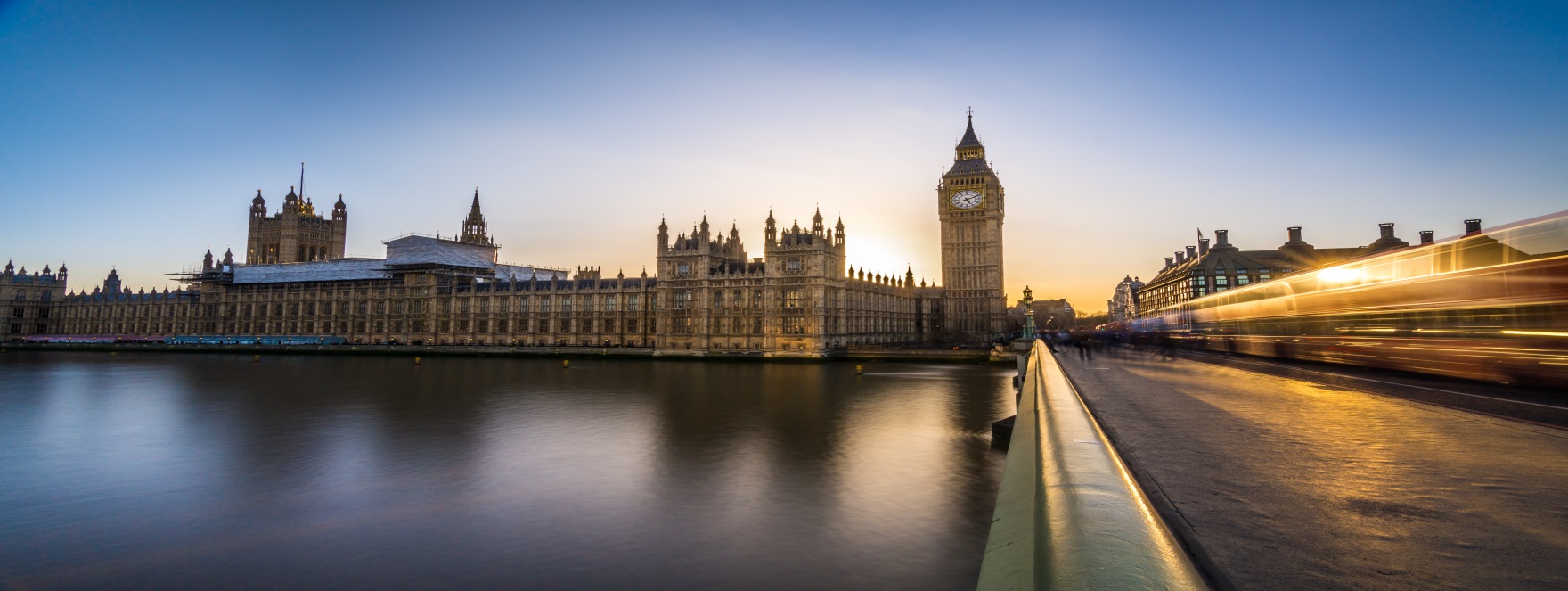 Presentation ———— 21 July 2021
Subsidy Control Bill
Paul McDermott, Victoria Thornton, Julian Jarrett and Stuart Brown
Contents
Overview 
Services of Public Economic Interest 
General exemptions 
Environmental Principles 
Subsidy Schemes
Subsidy Database  
Competition and Markets Authority’s role
Overview: Subsidy Control Bill
Paul McDermott 
Partner
­­­­­ Scope
Background and time lines 
Objectives of the bill
Spotlight on:
The UK internal market and Subsidy principles
Subsidy of interest and particular interest
Secretary of State – guidance and schemes
Managing the new system  
Enforcement ­­­­­­
Background to Subsidy
Flexible system 
Enable strategic UK interventions
Economic recovery; 'levelling-up"; carbon net zero & R&D
Less bureaucratic
Tensions
Legal certainty?
Regional and local government
UK challenge industry?
Bill's structure
Part 2 - Subsidy control principles & requirements

Part 3 - Exempt Subsidies

Part 4 - Competition and Markets Authority Role

Part 5 - Enforcement

Link:    https://bills.parliament.uk/bills/3015
Subsidy
Clause 2 four part test for Subsidy: 

given, directly or indirectly, from public resources by a public authority; and 
It confers an economic advantage on one or more enterprises; and 
It is specific - benefits some enterprises over others with respect to the production of goods or the provision of services; and 
It has or can have an effect on competition or investment in the UK, or on trade or investment between the UK and its trading partners
What's not subsidy?
Any thing which does not meet clause 2 definition

Clause 3  - if given on market terms

Clause 4  - permits 'sector specific' support 

Clause 5 – House of Commons, Scottish Parliament, Senedd Cymru, Northern Ireland Assembly – not Public authorities 

Take note of schedule 3 – subsidies provided by primary legislation
Subsidy principles - schedule 1
A. Common interest - pursue a specific policy objective to: remedy an identified market failure or  address a [social] equity issue;
B. Proportionate and necessary – limited to what is necessary to achieve policy objective; 
C. Design to change economic behaviour of beneficiary – either change of economic behaviour of the beneficiary or deliver (i.e. do something not otherwise done); 
D. Subsidies should not normally compensate the beneficiary it would have funded in any event;
Subsidy principles - schedule 1
E Subsidies should be an appropriate instrument and that objective cannot be achieved through less distortive means;
F Minimise any negative effects on competition or investment within the United Kingdom;
G its beneficial effects should outweigh negative       effects on:
Intra-UK competition or trade; or
International trade and investment.
Managing the new system
Public authorities (PA) should satisfy themselves that the principles are satisfied
SPEI – also comply clauses 29, 38 and 39 
Energy and Environmental principles – schedule 2
Subsidy Schemes may act as pre-approvals reducing administration
Secretary of State may issue guidance 
System needs to find a balance:
Freedom for PAs to innovate –v-
Certainty of compliance
Managing the new system
PAs more administration
Clause 12 consider subsidy control principles pre-award or scheme approval
Evidence of complying with clause 12
Ensure awards published on the database
Respond to pre-action information requests – i.e. evidencing Subsidy compliance within 28 days of a request
Secretary of State’s guidance
Clause 79 wide power to make statutory guidance
Practical application of the principles
Market terms (i.e. no subsidy) 
On Exemptions
May include methodologies or best practice
Could include guidance on specific policy objectives
Potential to set out pre-approved conditions / block exemptions
Subsidies of Interest
Clause 11
Subsidies of Interest and Subsidies of Particular Interest
Set out in future regulations 
Will address:
Higher value subsidy
Sector specific subsidies 
UK internal market
Enforcement
Part 5
Competition Appeals Tribunal - CAT
Can be appealed
Interested Parties – affected person or the SoS
CAT – judicial review remedies and recovery orders
Strict 30 day time limit to apply:
Date of publication
Date of pre-action information
Date of CMA’s post referral report
SPEIs – Other Exemptions
Minimal Financial Assistance

Natural disasters & economic emergencies





Victoria Thornton
Senior Associate
SPEIs
Clause 29 of the Bill
Tasks in the public interest
would not be supplied w/o public intervention
of particular importance to society
Similar to TCA and SGEIs
includes social housing and social and health care
does not specify what these services are or how they should be organised
assigned in a transparent manner
subsidy limited to costs plus reasonable profit
SPEI financial assistance of up to £725,000
SPEI – granting subsidies
Follow (and record) subsidy control principles 
limited exceptions

Task assigned in writing
more detailed requirements to TCA
similar to SGEI entrustment
SPEI – granting subsidies cont.
written contract or other legally enforceable arrangement including:
the SPEI services
the SPEI enterprise
the delivery period
the geographic area
the subsidy calculation
overpayment review and recovery mechanism
SPEI Post Grant
Overpayment
review at least every 3 years and end
recovery mechanism
Publication in subsidy database not required for:
less than £14,500,000
certain services including social housing and long term care
Minimal Financial Assistance (clause 36-37)
£315,000 in the current financial year and two previous financial years
Enterprise includes group
Public authority issues MFA notification 
recipient must confirm
Public authority gives the MFA 
Public authority issues MFA confirmation
Exempt from principles & transparency
Subject to rules on export performance and use of domestic goods or services
Natural disasters & economic emergencies
Natural disasters and other exceptional circumstances (clause 43) – not only having “economic effect”
SoS publishes notice laid before parliament
Not subject to subsidy principles
Subject to transparency
National or global economic emergencies (clause 44)
Temporary subsidies not subject to usual restrictions (eg. unltd. Guarantees, export performance, rescuing, restructuring, etc)
SoS publishes notice
New concepts
Energy and environmental
UK internal market
Subsidy schemes
Subsidy database






Julian Jarrett
Associate
Energy and Environment Principles (sch. 2)
Aims: 
“secure, affordable and sustainable energy system”; “well-functioning and competitive energy market” or
“increasing level of environmental protection compared to the level that would be achieved in the absence of the subsidy”
Polluter pays principle stays
Subsidies for electricity generation adequacy, renewables or cogeneration – 
can’t undermine TCA energy provisions
Subject to competition – (but exemptions)
Subsidies for decarbonisation or energy efficiency of industrial activities
[Speaker Notes: Subject to competitive provisions – unless:
overcompensation prevention measures; and
Market supply insufficient to have competitive 
Eligible capacity unlikely to have material effect on competition (in UK; international trade; international investment); or
Demonstration project]
Internal market
Subsidy – includes having effect on “competition or investment within the UK”
Subsidy principle – “minimising any negative effects”
CMA reports must include evaluation of effects of subsidy on internal market
SoS can issue call-in direction for CMA report if risk of competition or investment negative effects within UK
Subsidy control reserved matter for UK Parliament – devolved nations consulted but can’t legislate
Subsidy Schemes
Clause 10
Programme of subsidies
Lower administration requirements
Require repeated compliance
“Streamlined schemes”
Who can issue them?
Who can “approve” them? 
Types of schemes?
Transparency: National Database
Clauses 32-34
Subsidies must be published within 6 months (exc. Tax measures) of “confirmation the decision to give the subsidy”
MFA - not required
Subsidy scheme – scheme published; award compliant; and <£500,000
SPEIs - <£14.5m; and various SPEIs inc. hospital care, social housing, etc (s.41)
Regulations determine content of notices
Modifications require updated notice within 6 months
The CMA’s new role
The Competition and Markets Authority

Part 4 of the Bill

Stuart Brown
Associate
Mandatory Referrals (Clause 52)
Subsidy of particular interest 
Directed by Secretary of State
Public authority to set out compliance with subsidy rules in referral request
CMA to respond within five (5) working days to confirm whether request contains all relevant information
If request contains all relevant information, CMA to publish report within thirty (30) 
Public authority to observe five (5) day cooling off period before granting subsidy
Voluntary Referrals (Clause 56)
Voluntary referral before subsidy of interest
Public authority to set out compliance of subsidy in referral request
CMA to respond within five (5) working days to confirm whether it will publish a report
If request contains all relevant information, CMA to publish report within thirty (30)
Contents of CMA’s report (Clause 59)
Must include:
Evaluation of public authority’s assessment set out in referral request
Effects of proposed subsidy on competition or investment within the UK
May include:
Advice about how the assessment might be improved
Advice about how subsidy may be modified to ensure compliance with subsidy requirements
Exemptions (Clauses 63 and 64)
Subsidy given under an existing Subsidy Scheme
Streamlined Subsidy Schemes
MFA
SPEI assistance
Natural disasters and other exceptional circumstances
National security
Bank of England monetary policy
Legacy and withdrawal agreement subsidies
Tax measures
Large cross-border or international cooperation projects
Nuclear energy
Post-Award Referrals (Clause 60)
Secretary of State may refer subsidy to CMA within twenty (20) working days
Public authority may be required to provide CMA information in respect of subsidy assessment within twenty (20) working days of post-award referral
CMA report within thirty (30) days
Monitoring and Reporting on Subsidy (Clauses 66 and 67)
Periodic review of effectiveness of Subsidy Control legislation
Details of subsidy reports in CMA annual report
New information gathering powers
New sanctions – including power for CMA to impose civil financial penalties
Subsidy Advice Unit (Clauses 68 and 69)
CMA to establish SAU
SAU may be delegated functions in respect of Subsidy Control
Option for SAU to request CMA Panel Group
Useful links
Subsidy Control bill: 
https://bills.parliament.uk/bills/3015/publications

HMG explanatory Note:
 https://bills.parliament.uk/bills/3015/publications

House of Commons briefing paper: 
https://commonslibrary.parliament.uk/research-briefings/cbp-9270/

Government response to Subsidy Control consultation:
https://webcache.googleusercontent.com/search?q=cache:bUlVJ6DuUBgJ:https://assets.publishing.service.gov.uk/government/uploads/system/uploads/attachment_data/file/998078/subsidy-control-government-response.pdf+&cd=4&hl=en&ct=clnk&gl=uk


Trowers’ Webinar Jan 21 – the new subsidy control system:
https://www.trowers.com/insights/2021/january/webinar-the-new-subsidy-control-system
Paul McDermott
Partner

d   +44 (0)20 7423 8043
m  +44(0) 7795 962281
e   pmcdermott@trowers.com

 @PaulWMcDermott

Linkedin: Paul McDermott Trowers
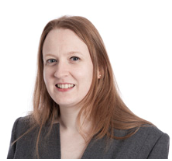 Victoria Thornton
Senior Associate

d +44 (0)20 7423 8322
e vthornton@trowers.com
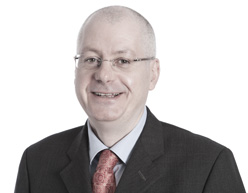 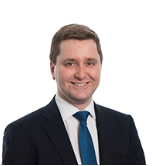 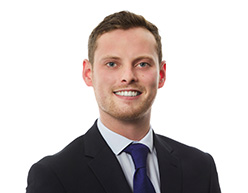 Julian Jarrett
Associate

d 07590 621 860
e jjarrett@trowers.com

LinkedIn: Julian Jarrett
Stuart Brown
Associate

d 44 (0)20 7423 8143
e sbrown@trowers.com